SavjetovanjeVodice, studeni 2014
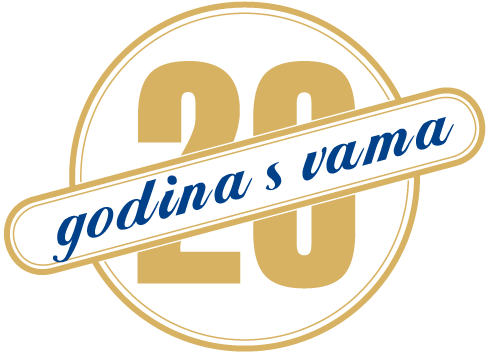 Mario Jerončić, Enel-Split
Dobro došli!
Plan rada, i drugih aktivnosti….
Novosti na Savjetovanju
Novosti u sustavu
Sve ostalo…
20 godina uz vas!
Podsjetnik!
Danas
Sutra
Petak
I ovaj put na Savjetovanju
Nova verzija sustava ProFi – rad s novim sučeljem – shell ProFi 
Tematska izlaganja referentnih stručnjaka – dr.sc. Marija Zuber …
Posebna tema: sustav Soc.Skrb (petak)

Ovaj put, malo manji presing u programu – bez radionica …
Za još bolju suradnju
OBAVEZNO – popunite anketni upitnik!!!
Što biste željeli dodatno u sustavu?
Što su Vaši prioriteti?
Kako nas ocjenjujete?
Dajte vlastite prijedloge!
Kako ste zadovoljni seminarom?

20 godina – 20 poklona! 
U pauzi glazbenog programa – dijelimo poklone, ujedno nagrade za Vaš trud oko ankete!
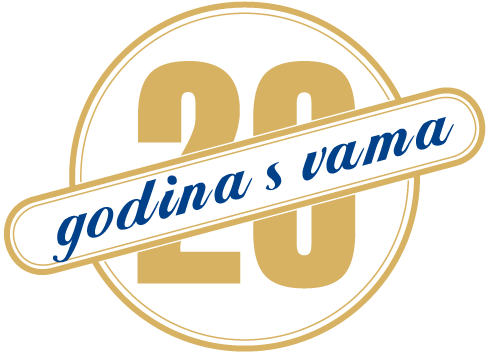 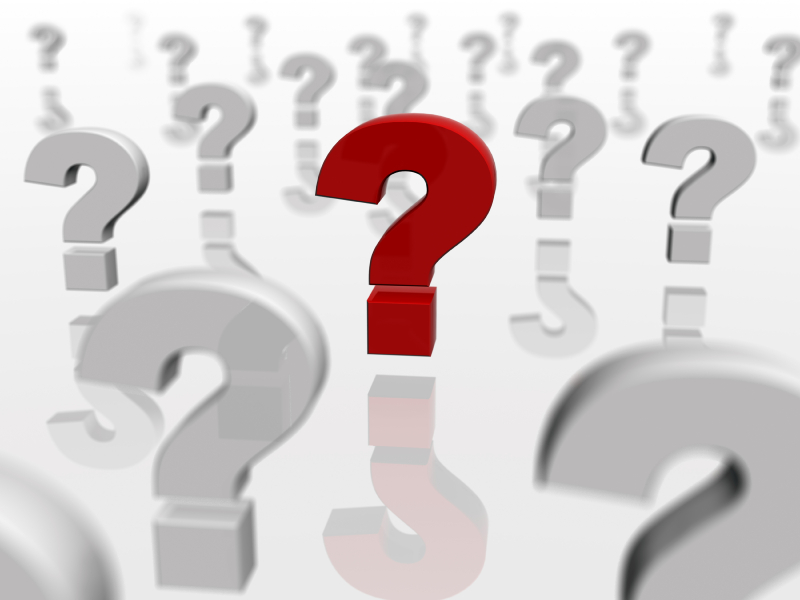 Hvala